Prezentace předmětu:
PODNIKOVÁ EKONOMIKA
Vyučující:
Ing. Žaneta Rylková, Ph.D.
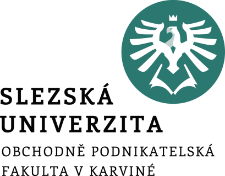 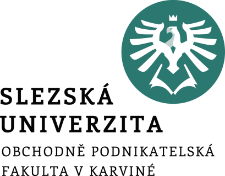 Podniková ekonomika
Akademický rok 2023/2024
Ing. Žaneta Rylková, Ph.D.
.
2
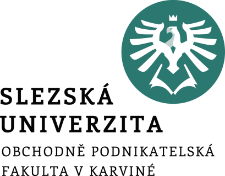 Organizační pokyny  a informace
vyučující:		Ing. Žaneta Rylková, Ph.D.

kancelář: 		B 303
e-mail:		rylkova@opf.slu.cz
Konzultační hodiny: 	úterý  10:00 – 11:00 hodin
3
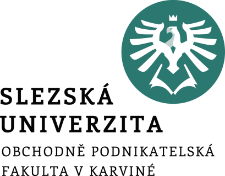 Podniková ekonomika
K čemu je studium (znalost) podnikové ekonomiky dobré?
4
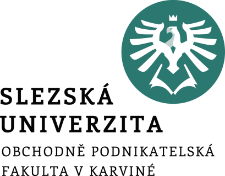 Osnova přednášek z předmětu Podniková ekonomika v akademickém roce 2023/2024
Úvodní informace a představení předmětu

Přehled základních pojmů a ekonomických vztahů předmětu „Nauka o podniku”

Nákladová funkce

Rentabilita a cena výrobku

Kalkulace
5
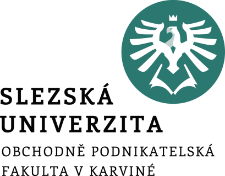 Osnova přednášek z předmětu Podniková ekonomika v akademickém roce 2023/2024
Ekonomická podstata příspěvku na úhradu, kalkulace úplných a neúplných nákladů

Hospodářský výsledek v závislosti na tržbách

Zásobovací činnost

Plánování výroby, výrobní program, kapacita výrobních linek
6
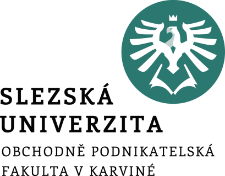 Osnova přednášek z předmětu Podniková ekonomika v akademickém roce 2023/2024
Kapitál podniku, finanční páka, optimální kapitálová struktura
Financování podniku, EVA, finanční cíle podniku
Opakování
Zkouškový test
7
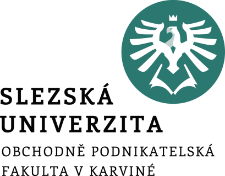 Podmínky ukončení studia předmětu „Podniková ekonomika“
Ekonomické problémy
                                                                     max. 40 bodů	
Teoretické principy 	
Seminární práce	max.   10 bodů

Výsledné hodnocení:	A	50 – 47 bodů	
		B	46 – 42 bodů
		C	41 – 37 bodů
		D	36 – 33 bodů
		E	32 – 29 bodů
8
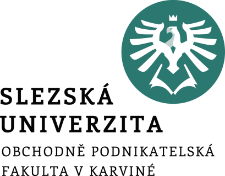 Podmínky ukončení studia předmětu „Podniková ekonomika“
Zkouškový test (struktura):
Ekonomické problémy (počítání příkladů) – celkem 30 bodů
Teoretické principy (teorie typu a,b,c nebo krátké doplnění textu) – celkem 10 bodů

Odevzdání seminární práce do Odevzdávárny – celkem 10 bodů (nejpozději do 18. 12. 2023)
9
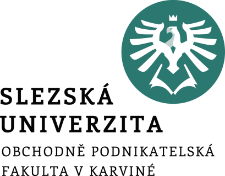 Literatura
RYLKOVÁ, Ž. (2022) Podniková ekonomika, Distanční studijní opora.

SYNEK, M. (2011) Manažerská ekonomika, 5. vyd. Praha: Grada Publishing, ISBN 978-80-247-3494-1 

SYNEK, M., KISLINGEROVÁ E. (2015). Podniková ekonomika, 6. přepracované a doplněné vydání. Praha: C. H. Beck. ISBN 978-80-7400-274-8. (i starší vydání 2005…)

SYNEK, M. a KOL. (2009). Manažerské výpočty a ekonomická analýza. Praha, C. H. Beck, ISBN 978-80-7400-154-3 

KRÁL, B. (2010). Manažerské účetnictví, 3. dopl. a aktual. vyd. Praha: Management Press, ISBN 978-80-7261-217-8
10
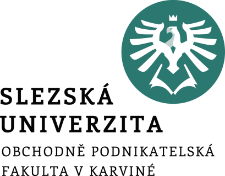 Literatura
SCHOLLEOVÁ, H., 2015. Podniková ekonomika, Sbírka příkladů a případových studií, Praha: C. H. Beck. ISBN 978-80-7400-275-5.
CHOBOTOVÁ, M. A KOL., 2010. Podniková ekonomika v definicích a příkladech. Karviná: SU OPF. ISBN 978-80-7248-64-10-6
ČEMERKOVÁ, Š., 2016. Nauka o podniku I a II, Bratislava: KARTPRINT, ISBN 978-80-89553-43-3.  ISBN 978-80-89553-44-0.
SCHOLLEOVÁ, H., 2012. Ekonomické a finanční řízení pro neekonomy. 2. vydání. Praha: Grada Publishing. ISBN 978-80-247-4004-1.
11
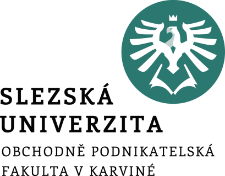 Informační systém
Další informace k výuce budou poskytovány průběžně v informačním systému OPF.

Podklady ke studiu(prezentace, skripta v informačním systému OPF)

Informační systém: https://is.slu.cz/
			Studijní materiály – Interaktivní osnova
12